Forces
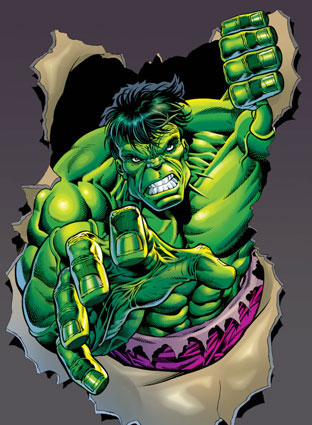 Force: Any push or pull.
The units of force are Newtons (N)
There are four fundamental forces that make up all of the forces in the universe:
	1) Gravitational Force
	2) Electromagnetic force
	3) Strong Nuclear Force
	4) Weak Nuclear Force
Force of Gravity
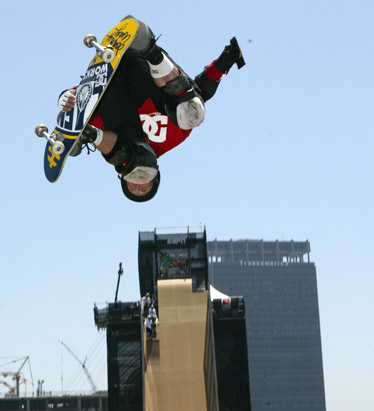 Force of Gravity: Any two objects will feel a force of attraction that depends on their masses and distance apart.

Mass (kg): The amount of matter in an object.

Weight (N): The amount of gravitational force felt by an object.

Mass is constant throughout the universe whereas weight changes depending on where you are.
The formula for force of gravity is:

Fg = mg

Where: 	
	m 	= mass (kg)
	g  	= acceleration due to gravity (m/s2)
		= gravitational field strength
g varies depending on the size of the planet and distance to the object
 
For Example:
On Earth at sea level g = 9.80 m/s2
On the moon’s surface g = 1.60 m/s2
On Jupiter g = 24.5 m/s2
The Sun g = 274 m/s2

Determine your weight (in Newtons) on Earth, the moon and Jupiter.